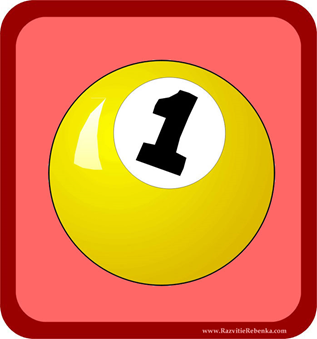 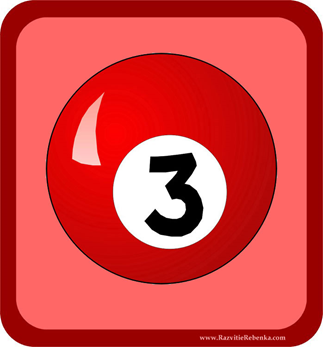 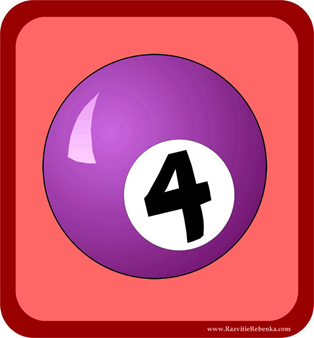 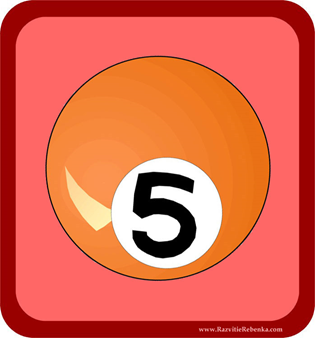 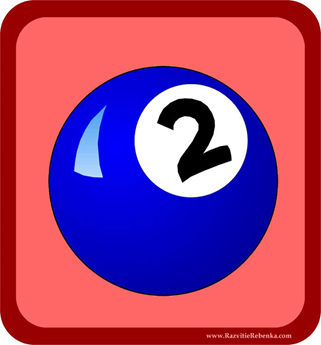 «Что это? Кто это?»
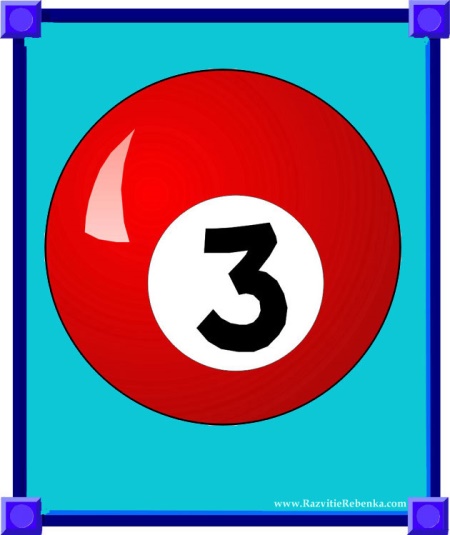 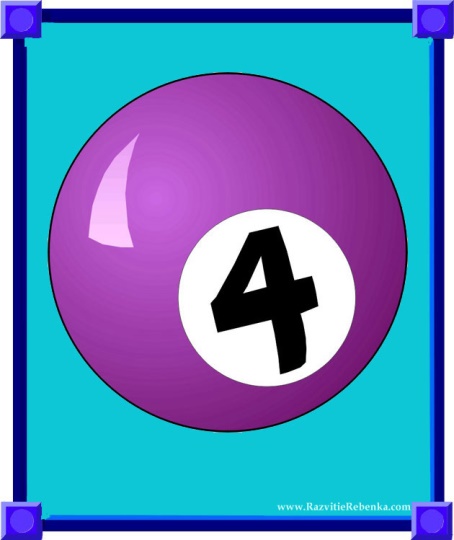 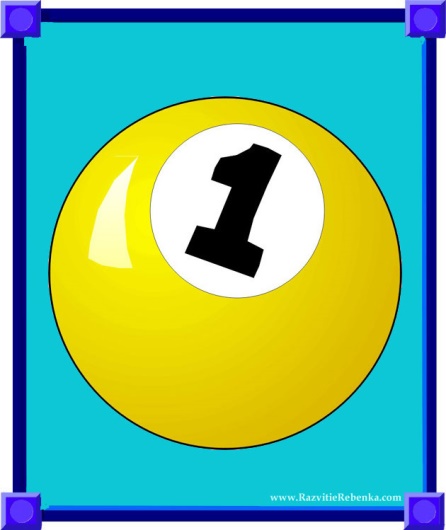 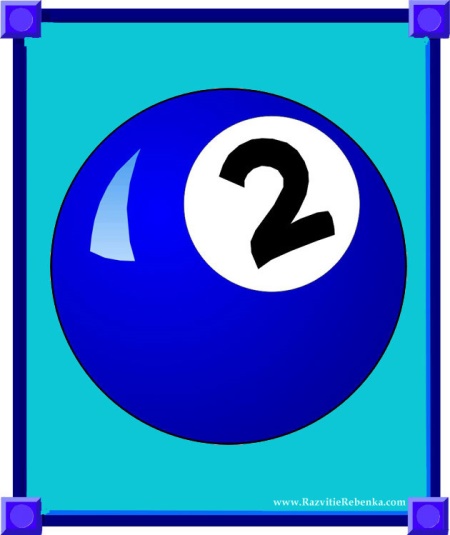 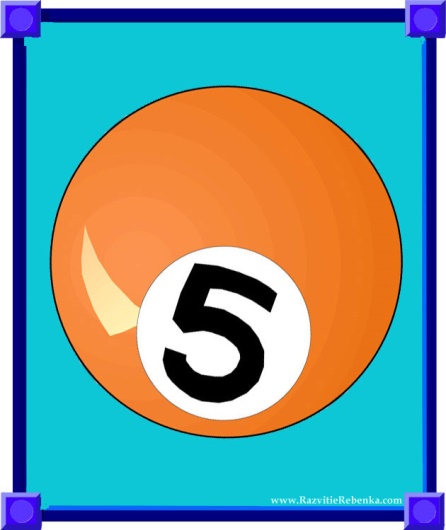 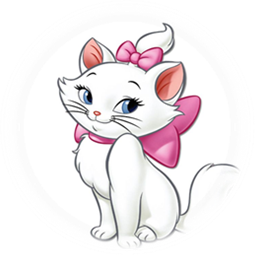 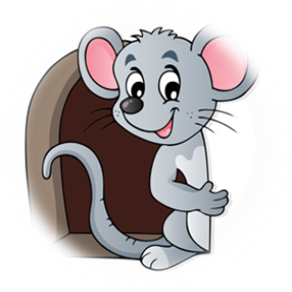 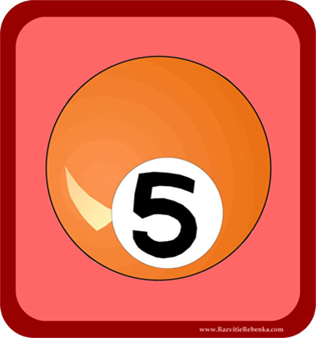 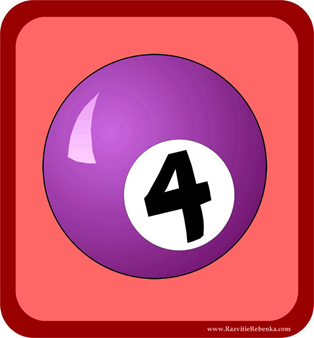 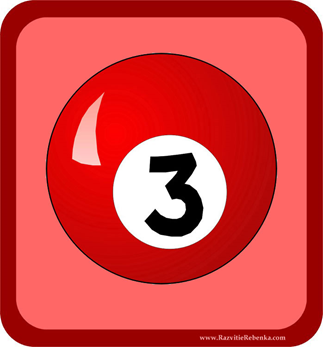 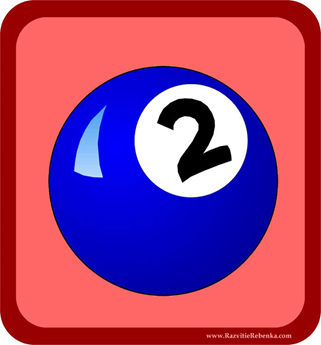 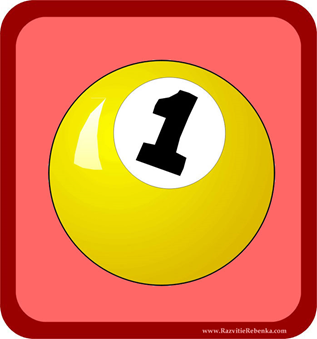 «Сосчитай». (Одна кошка, две кошки и т.д.)
ФРАЗЫ
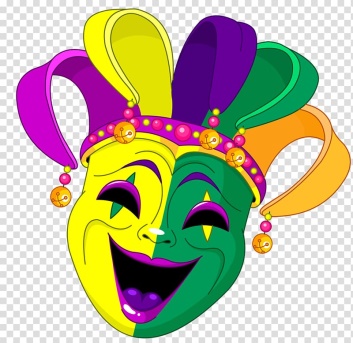 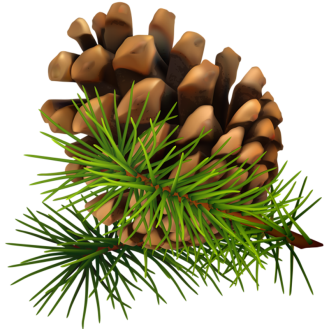 Смешная
Сосновая
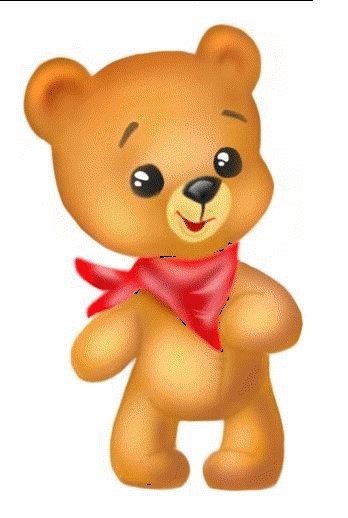 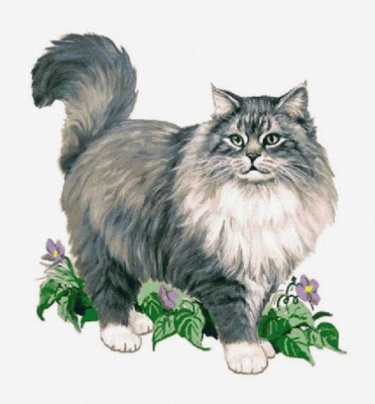 Пушистая
Косолапый
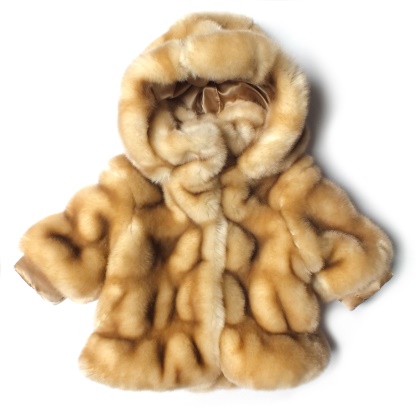 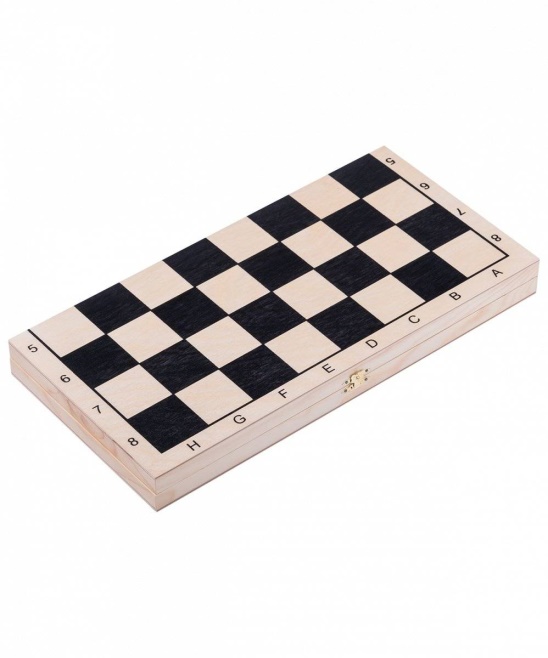 Шахматная
Сашина
Предложения
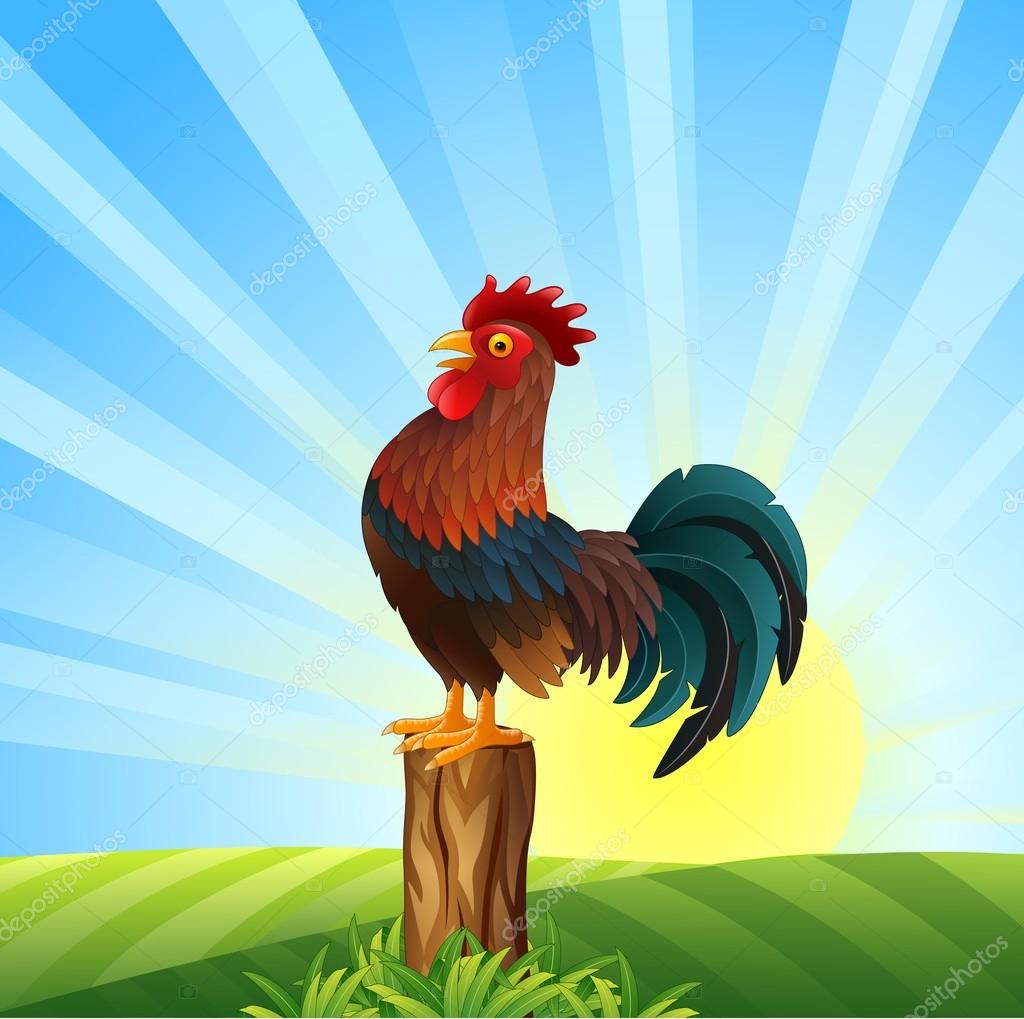 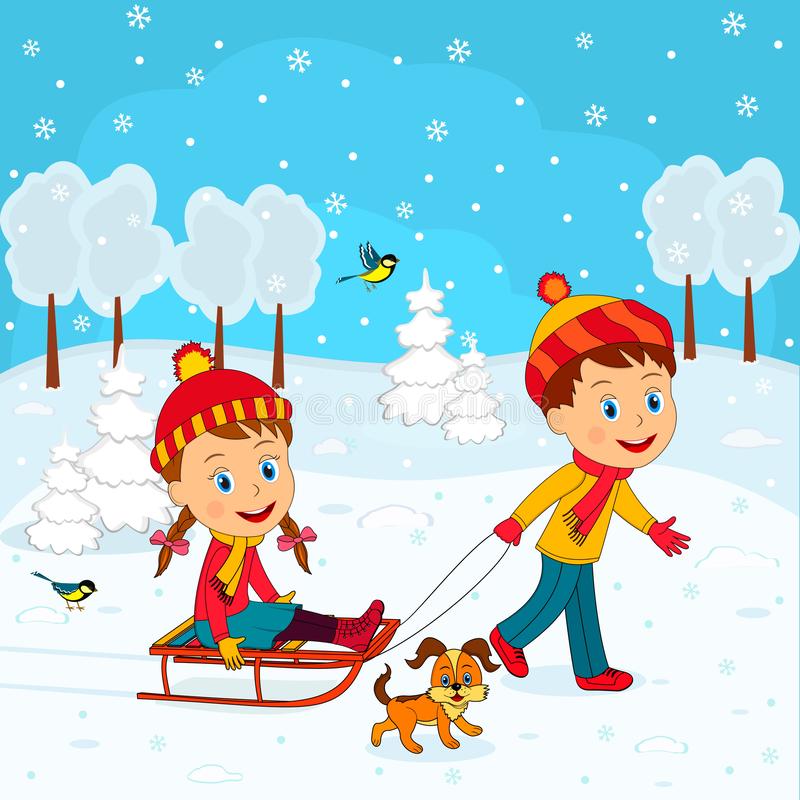 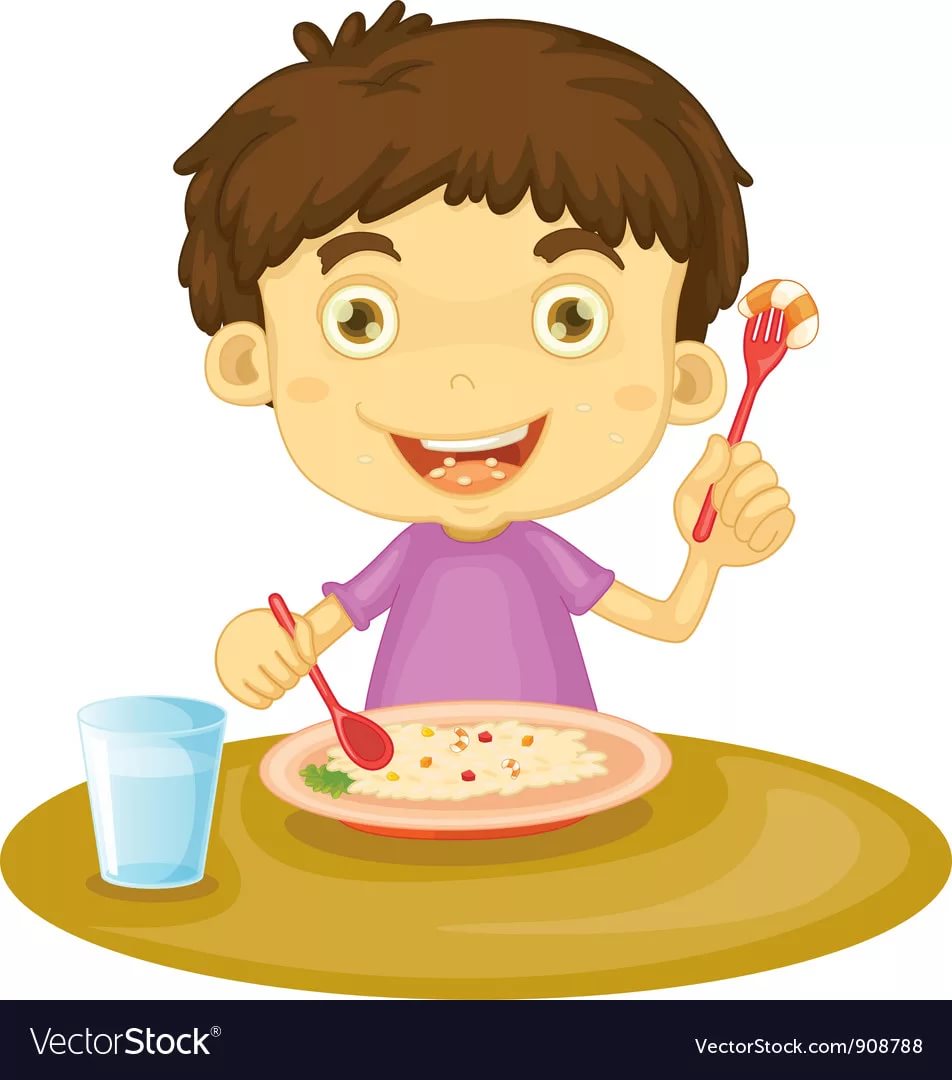 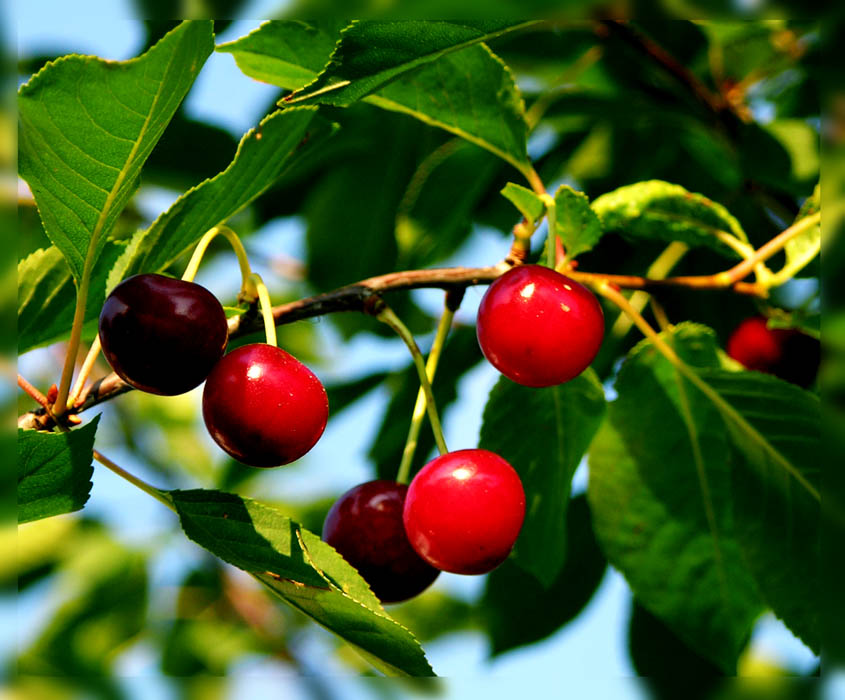 Саша катает Соню на санках.
.
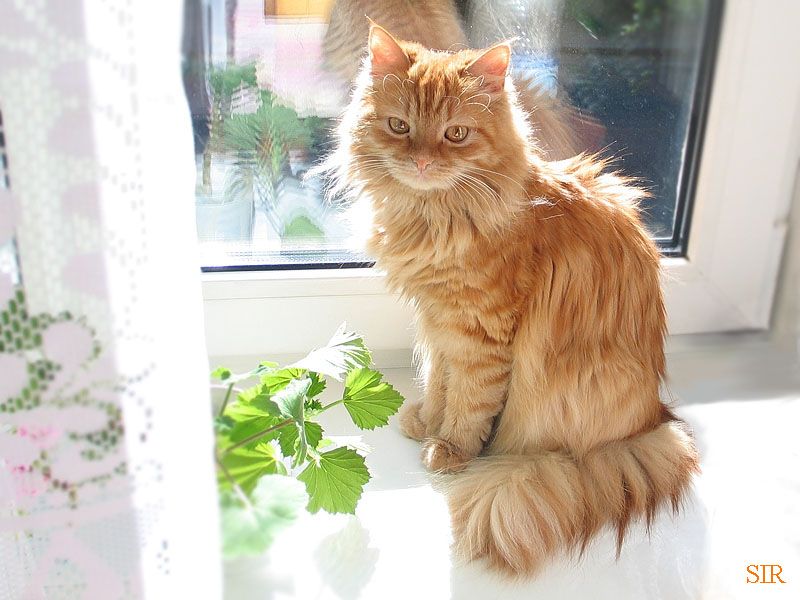 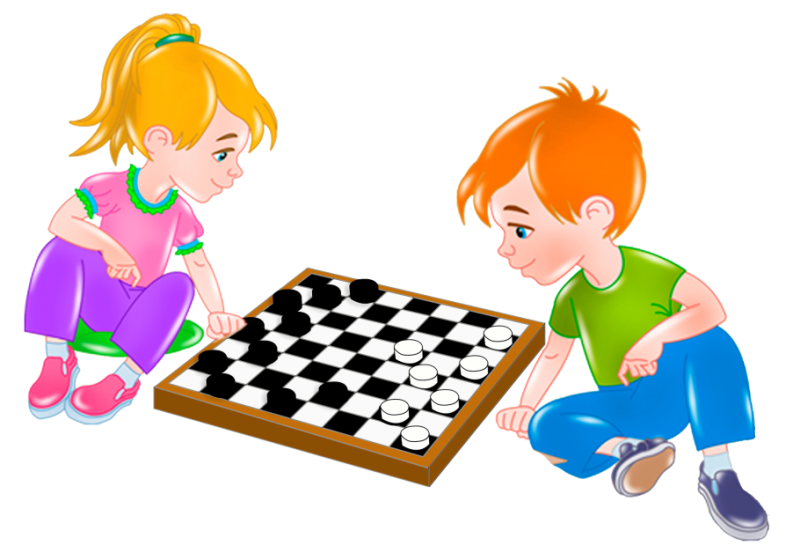 Саша ест кашу из миски.
В нашем саду спеют вишни.
Пушистая кошка спит на окошке.
Петушок сидит высоко на шесте. 

Соня и Саша играют в шашки.
.
Стихи
Пушистый ушастик,
Ушастый пушок
По опушке скок-поскок.
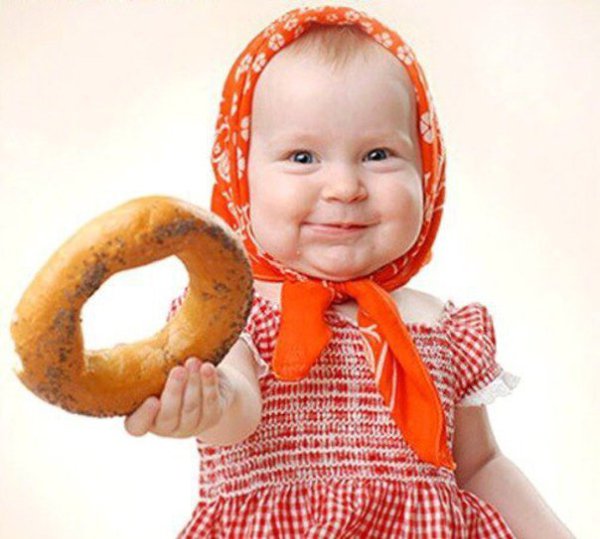 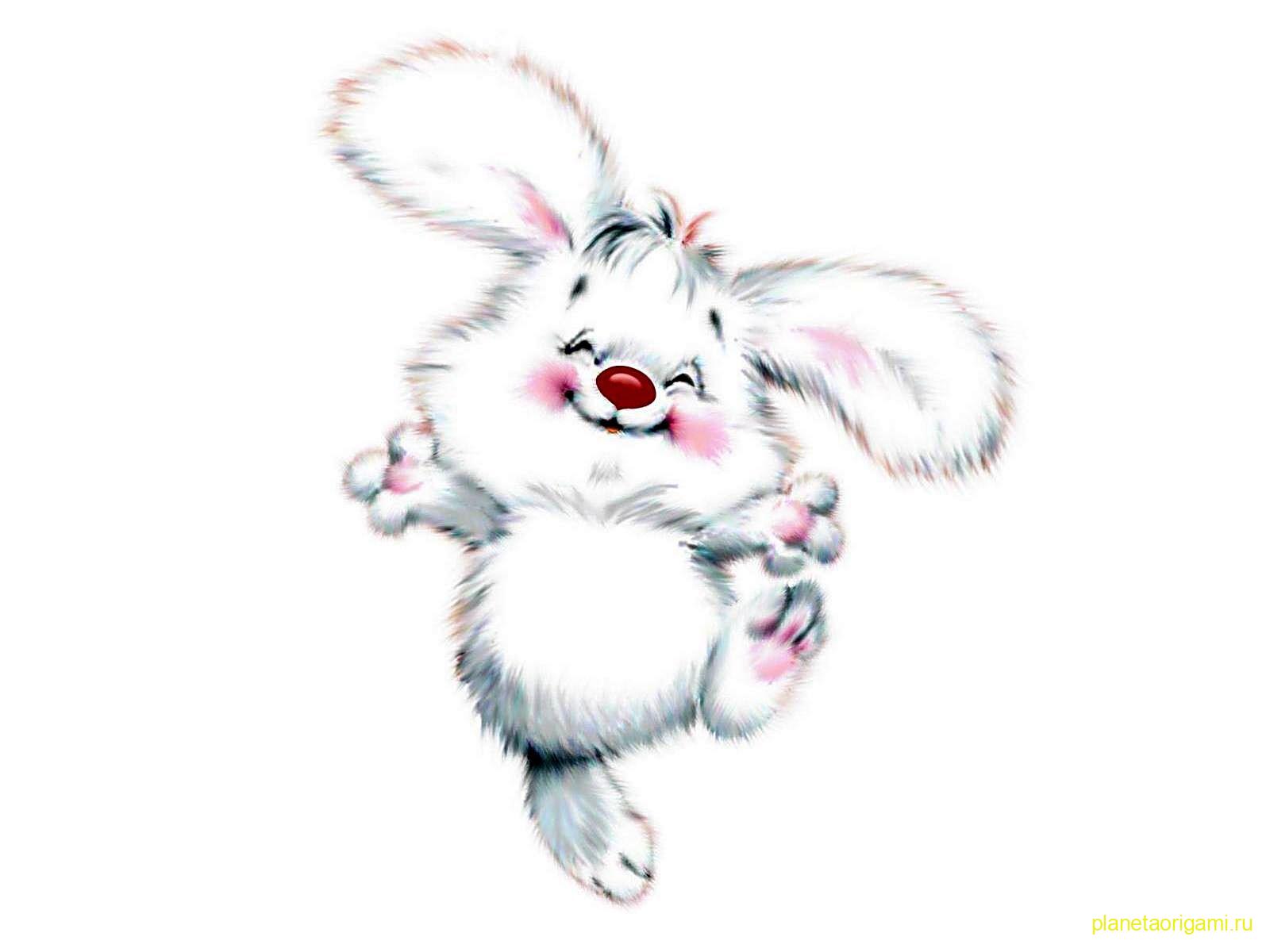 Любит сушки наша Даша,
Сушки – это  вам не каша.